Malala Yousafzai
Quelles sortes des personnes sont les célébrités? Dans quelles professions on trouve des célébrités?
Les stratégies de la lecture
a.	Regardez le titre
b.	Regardez les photos
c.	Devinez par le contexte
d.	Trouvez les mots déjà connus
e.	Cherchez des mots-amis
g.	Regardez la ponctuation
h.	Relisez la phrase
D’où vient Coco Chanel ?
Quelle est sa profession ?
Que a-t-elle crée? Elle a crée_______________
Quel type de personnalité est-elle ?
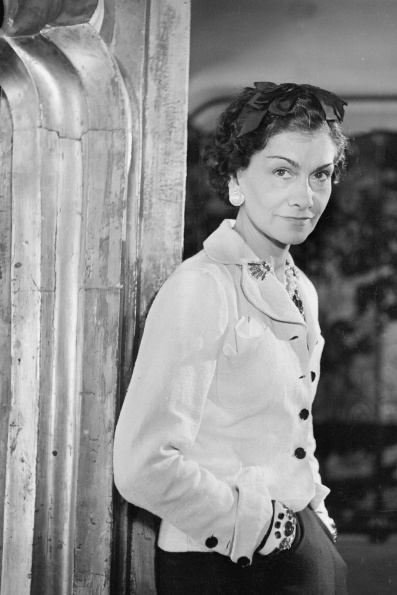 Quelles sont les couleurs préférées de Coco Chanel ?
D’où vient le nom Coco?
 

https://www.youtube.com/watch?v=epYByG9fVjc
Max Gros-Louis
Quelles sont les professions de Max Gros-Louis?

D’où vient Max Gros-Louis?

Quels sont ses accomlissments?
George Rémi
Quelles est le profession de George Rémi?
D’où vient George Rémi?
Quel est le héros dans les livres des aventures de Tintin?
Hassiba Boulmerka
Quel profession fait-elle?
D’où vient-elle?
Alpha Blondyhttps://www.youtube.com/watch?v=HL5CQiaKUGc